Deneysel Çalışmalarda Hayvan Kullanımı
Dr. T. Murat Koşan
ÇOMÜ Tıp Fakültesi Üroloji AD
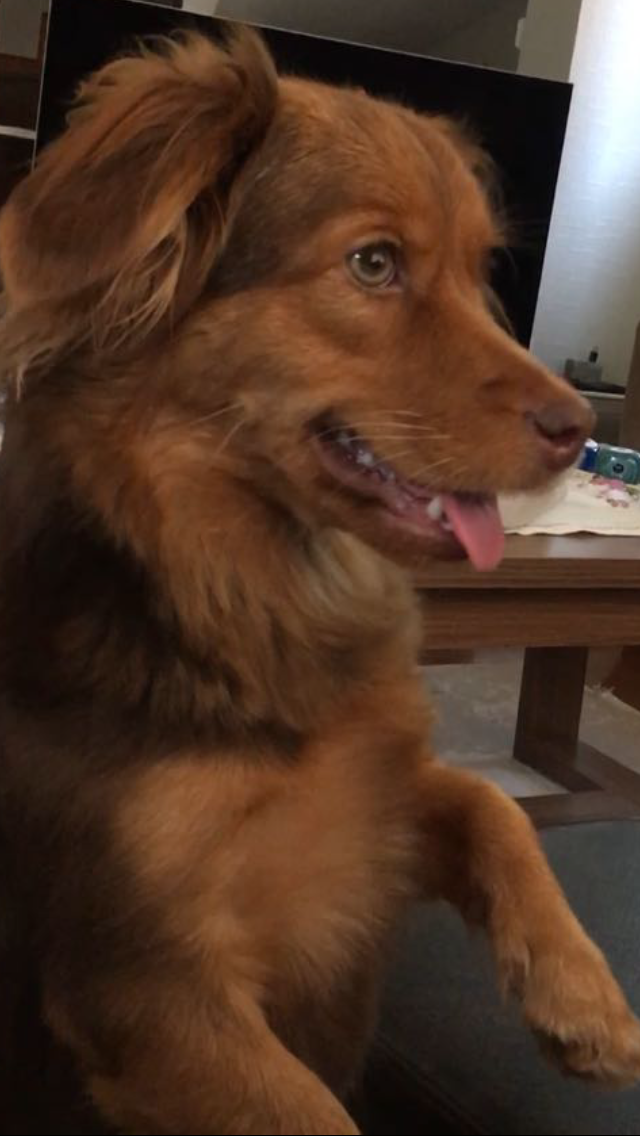 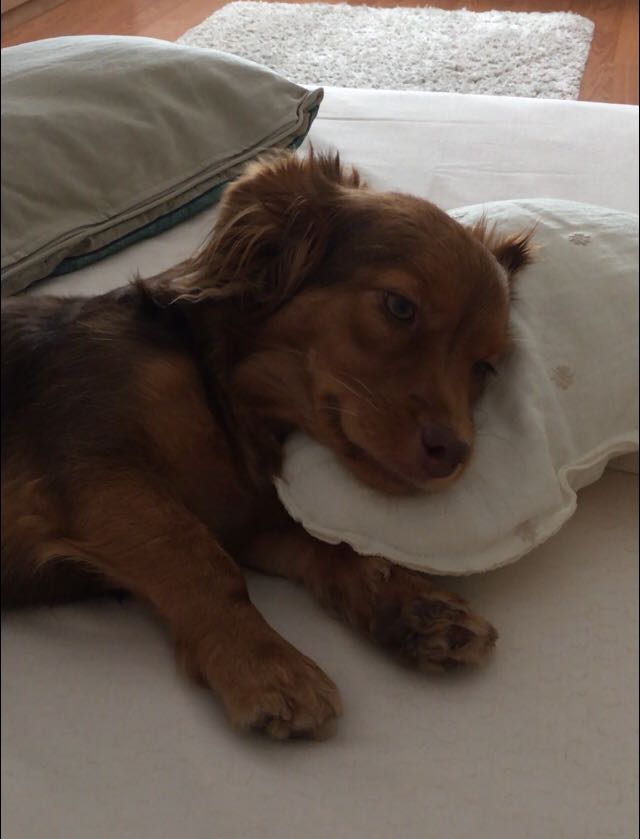 “Bir ulusun büyüklüğü ve ahlaki ilerlemesi, hayvanlara yaptıkları muameleye bakılarak yargılanabilir.” – Mahatma Gandi
Nobel ödüllerinin 76 tanesi Medikal ve Fizyoloji alanında (2011)
44 tanesi temel araştırmalarında hayvan kullanılan çalışmalar !

ÜMİDİMİZ;
Hayatı anlamaya temel olacak bilgiler edinmek
Hayat kurtarmak
Yaşam kalitesini arttırmak
İnsan yaşamını uzatmak
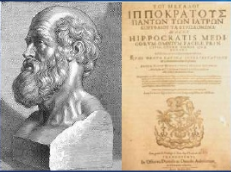 İlk basılı kaynak 				       “Corpus Hippocratium” MÖ.400
1865, Claude Bernard, 
İlk sistemli kullanıma ait bilgiler ve araştırmalarda hayvan kullanımına dair gerekliliğin vurgulanması
Tepkiler  … (eterin keşfedilmesi/ kullanılmaması)

İlk etik yasa “1876, Royal Commision” İngiltere
Hayvanlara İnsancıl Davranma Yasası
Dünya’da 20. YY
İngiltere; 1940, 1 milyon/ 1970, 5.5 milyon
Avustralya; 1999, 5.8 milyon

ABD; >20 milyon/yıl ! (21. YY da sayılar artıyor)
%90, Fare, rat ve diğer rodentler
1.25 milyon/yıl, kemirgen olmayan hayvanlar
17-20 milyon/yıl, kemirgen kuln.
“Deney hayvanı özelinde hayvan kullanım etiği- 2011, Dr. A. Yaşar”
%90; vücut nasıl çalışıyor, hastalıklar vücut sistemlerini nasıl etkiliyor? Tanı, Tedavi ?
%17; yeni aşı ve ilaçların etkinliği, güvenirliği
%13; yeni ürünlerin test edilmesi
%5; tıp ve veterinerlik eğitiminde eğitsel amaç

Kozmetik sanayi
Uçak, otomobil  vb sahalarda testler
Nükleer ve konvansiyonel silahların etkilerine yönelik testler
World Medical Association, 41. genel kurul;
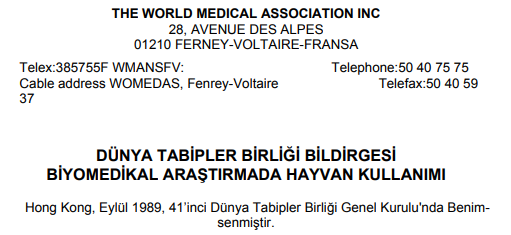 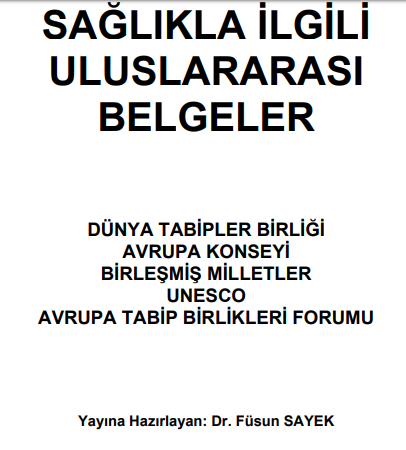 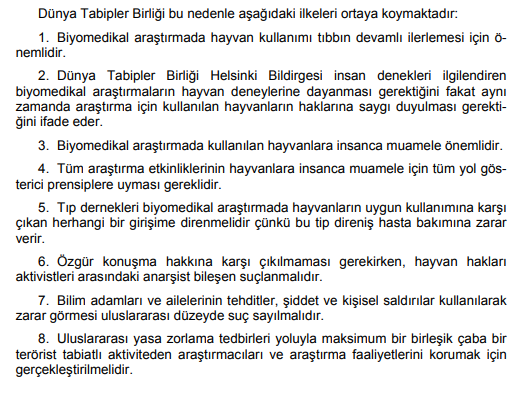 Hayvan Refahı (Gönenci)
Hayvanın yaşam kalitesi
İyi halde olmak, mutluluk !
Ağrı, acı ve ıstıraptan uzak olmak!
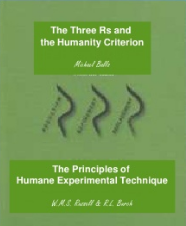 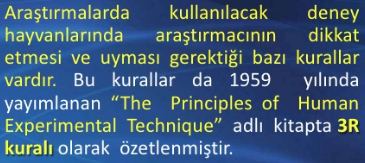 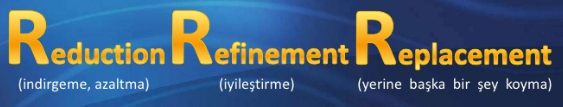 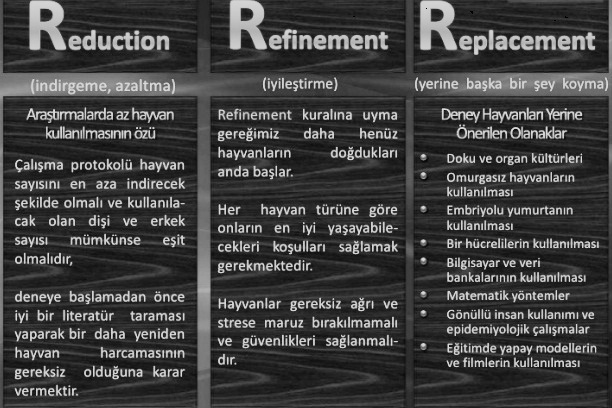 Hayvan deneylerinin yapılış amaçları
Yiyecek, gıda ve diğer ürünlerin geliştirilmesi ile kalite, yeterlilik ve güvenilirliğinin ölçüm ve kontrolü

İnsanlar ve hayvanlarda hastalık yapan veya yapabilecek olan ajanların belirlenmesi, etki mekanizmalarının anlaşılması, hastalıkların tanısı ve tedavisi

İnsan ve hayvan vücutlarının fizyolojilerinin belirlenmesi, fizyolojik modifikasyonların değerlendirilmesi ile cerrahi yöntem ve invazif girişimlerin denenmesi ve el becerilerinin geliştirilmesi

İnsan ve hayvanların sağlık ve refahını sağlamak ile ilgili araştırmalar

Bilimi geliştirmek ve bilimsel bilgiyi arttırmak
Deneysel araştırma
Planlı ve bilimsel bir çalışma

İlgili konuyu aydınlatmak, bir soruna çözüm bulmak

Bazı kavramlar, kuramlar ve yasalara ulaşmak
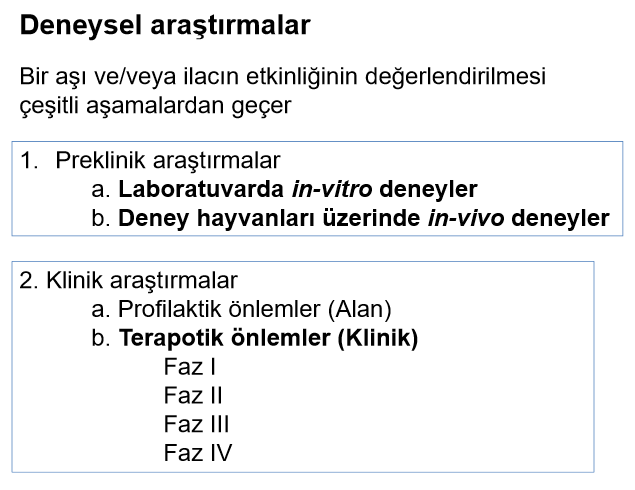 TEMEL DENEYSEL ARAŞTIRMA YÖNTEMLERi NELERDiR?
F. Deveci, FÜTF
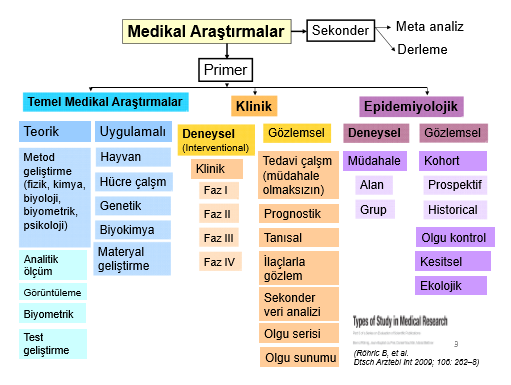 TEMEL DENEYSEL ARAŞTIRMA YÖNTEMLERi NELERDiR?
F. Deveci, FÜTF
Deney ?
Etkisi ölçülecek değişkenin, çeşitli kurallar ve koşullar altında deneklere uygulanması

Yanıtların ölçümü

Elde edilen sonuçların karşılaştırmalarla tartışılarak sonuca varılması
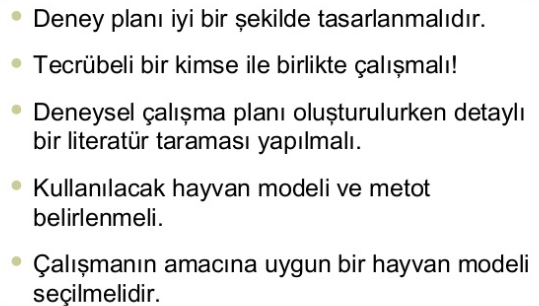 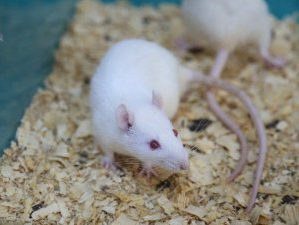 c
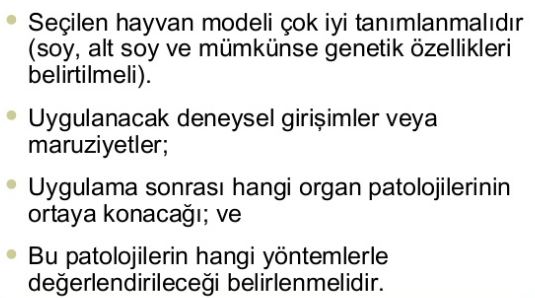 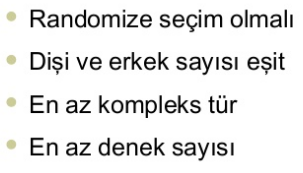 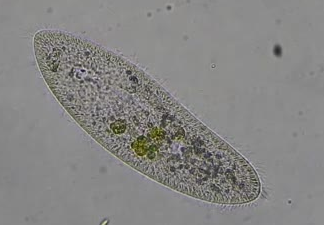 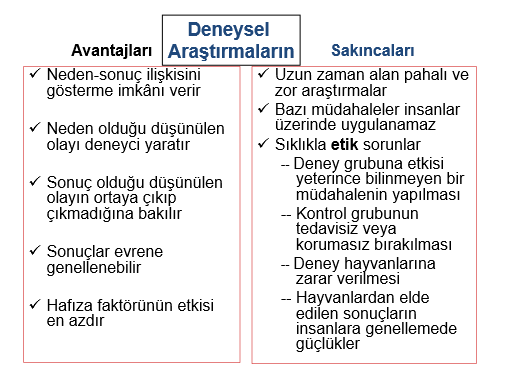 TEMEL DENEYSEL ARAŞTIRMA YÖNTEMLERi NELERDiR?
F. Deveci, FÜTF
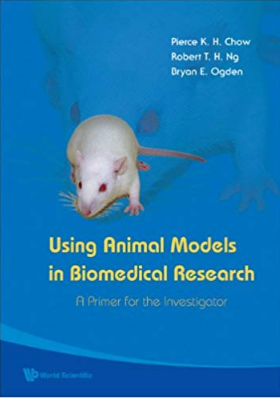 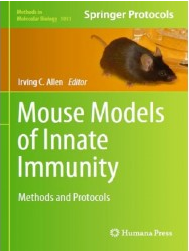 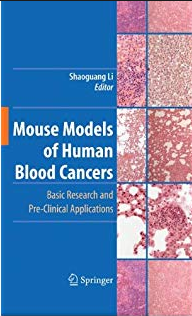 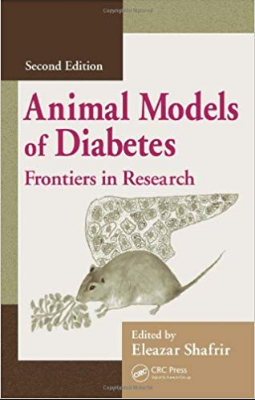 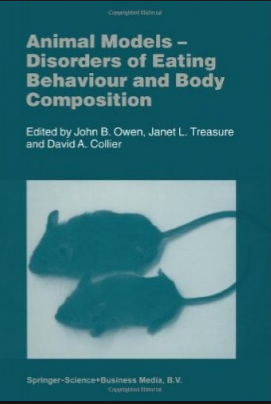 Neden?
Genetik benzerlik;
Fare ile %95 benzer genetik yapıya sahibiz
Benzer hastalıklar;
Astma, kanserler, hatta psikolojik özellikler
Depresyon modelleri !
İlaçlara benzer yanıtlar;
Antibiyotikler, trankilizanlar vb.
İlaç geliştirme sürecinde faz çalışmaları öncesi hayvan deneyleri sık kullanıyor

Yaşam döngüsü avantaj
Örn, DM komplikasyonlarının gelişimi, hızlı, objektif

Anatomik ve genetik özellikleri
Albino ratların safra kesesi yok
Nud-mouse; timusu yok
İmmunolojik çalışmalar için çok önemli
Tavşan hiperkolesterolemi için çok uygun
SHR sıçanlar, spontan hipertansif
BB sıçanlar, tip 1 DM için uygun (%40-60 spontan DM)
Avitaminöz çalışmaları; mice uygun 
Tavşan ve ratlarda kaptofaji nedenli vitamin geri alımı var
Neler borçluyuz;
Bir iki örnek;
Penisilin, aşılar, insülin, anestezik maddelerin gelişimi

Transfüzyon, böbrek ve kalp nakillerinin gelişimi

BT, MRI gibi görüntüleme tekniklerinin gelişimi
Kanser araştırmaları;
İlk deneyler mice’ larda yapılmış
Herceptin;
humanised mouse protein
Meme CA da büyük adım.
 
Highly Active Anti-Retroviral Therapies (HAART); 
AİDS tedv…
Penisilinin keşfi; nobel ödülü
Astma tedavisinde inhaler uygulamaların gelişimi
Polio ve Tbc aşılarının gelişimi, 
HPV aşılarının gelişimi (servix CA)
Tamoksifenin geliştirilmesi 
Meme CA da ölümlerin %30 azalması ile ilişkili
İnsülinin kullanılması (köpek ve tavşan modelleri)
Çiçek hastalığının eradikasyonu …
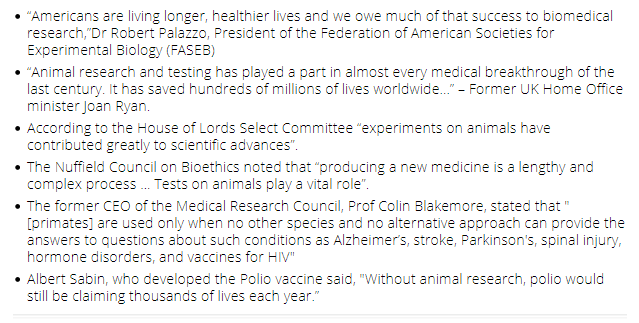 !
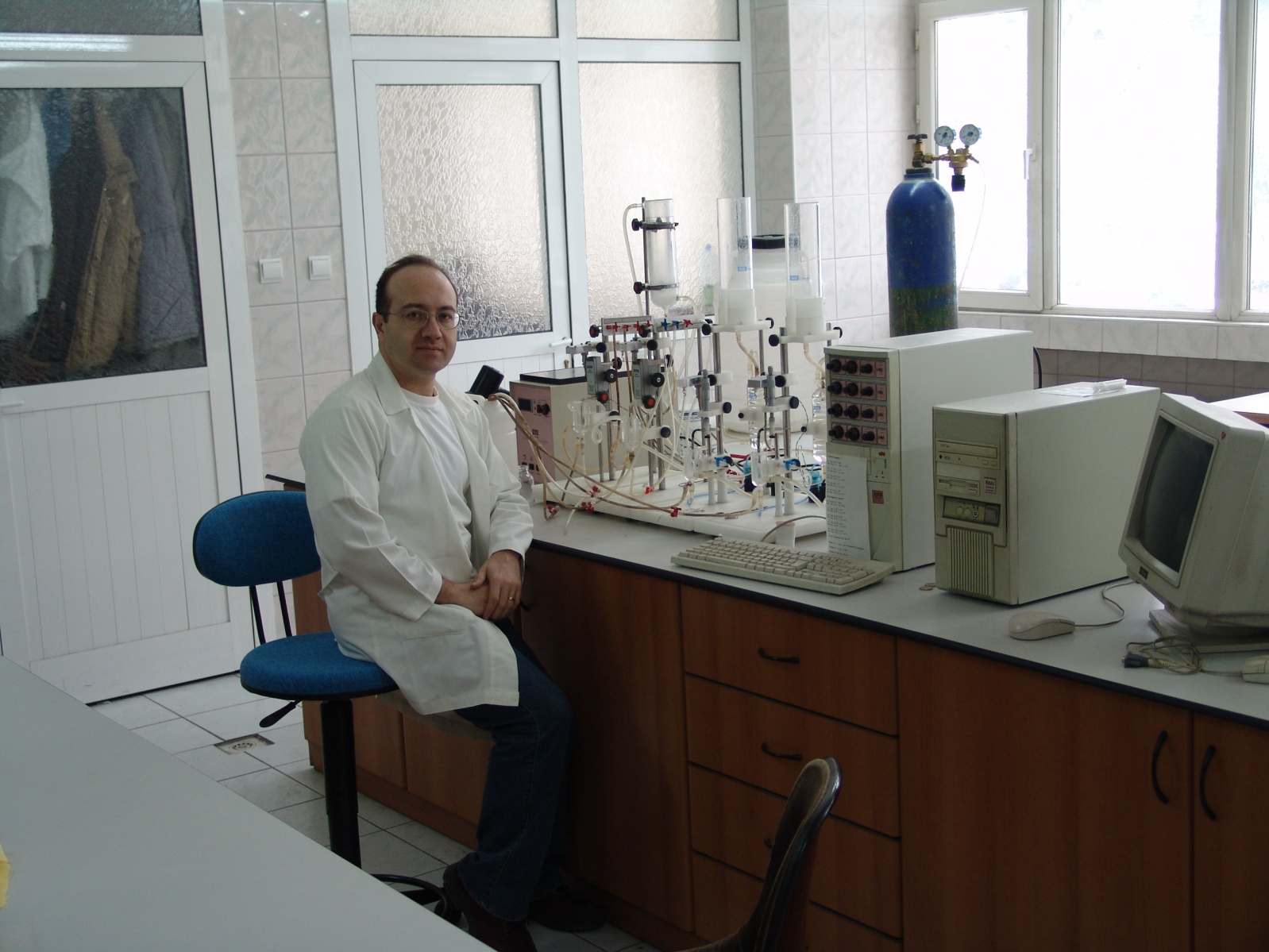 Teşekkür ederim …